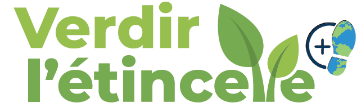 par l’engagement environnemental
« Verdir l’étincelle » 

Guide d’engagement environnemental  
12 axes 
Modèle « Éducation écocitoyenne » 

Activités pratiques
1 (individuel) 
2 (équipes)

Réflexion et rétroaction
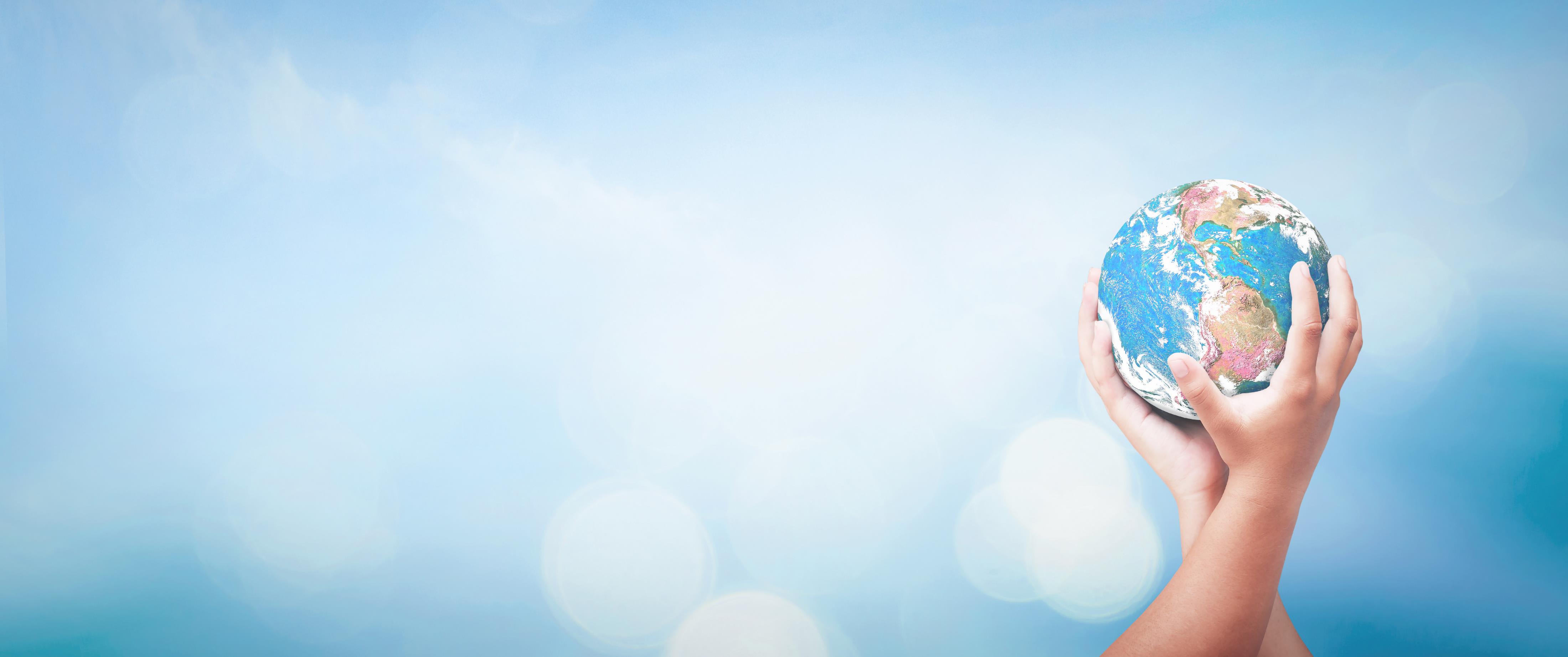 Changements climatiques 
et enjeux
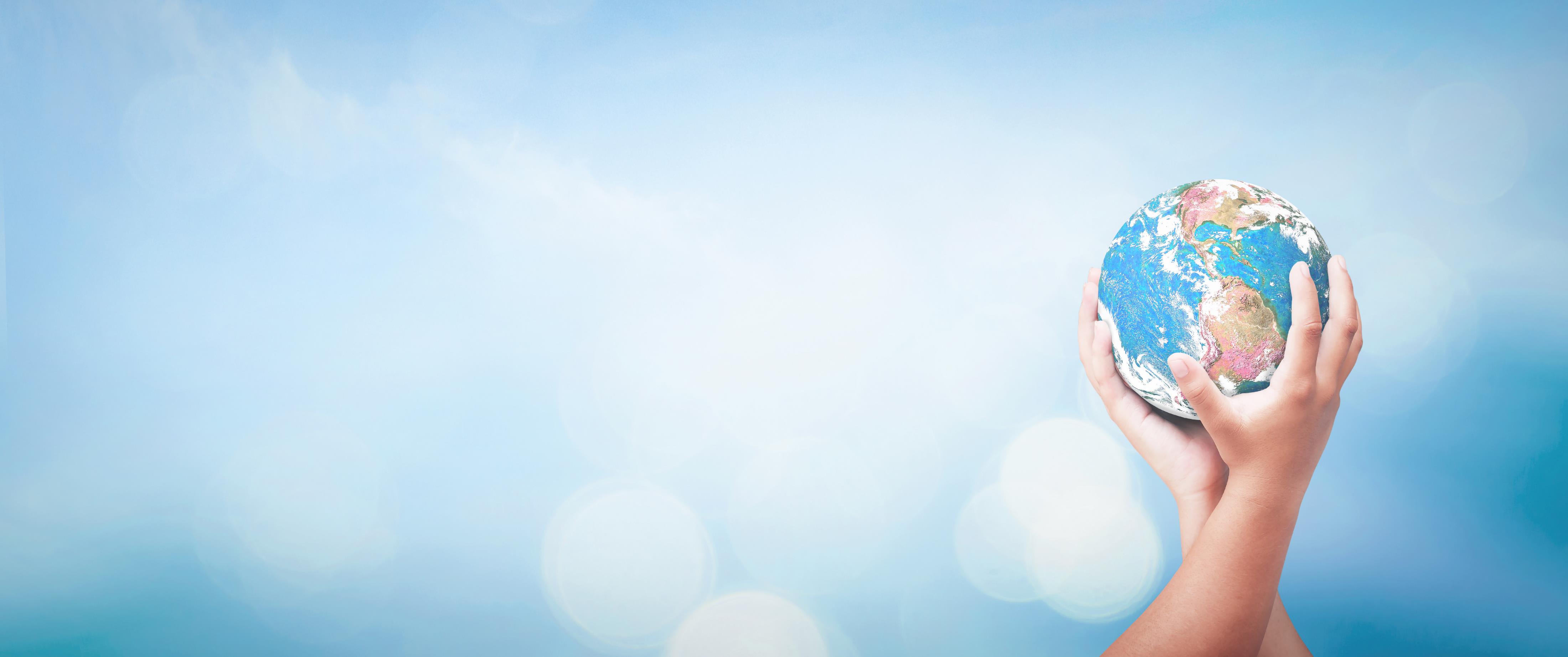 environnementaux
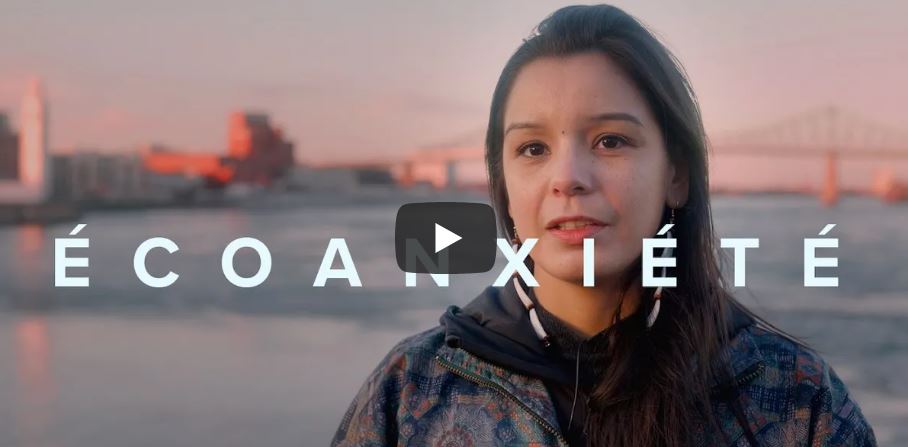 De l’écoanxiété à
l’écocitoyenneté
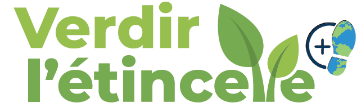 Comment l’intégration de l’environnement en éducation favorise le développement de compétences écocitoyennes chez nos élèves? Et ce de façon consciente, engagée et durable?

Comment pouvons-nous nous assurer que nos élèves passent à l’action par le biais de projets entrepreneuriaux qui auront un impact à l’école et dans leur communauté tout au long de leur vie?
par l’engagement environnemental
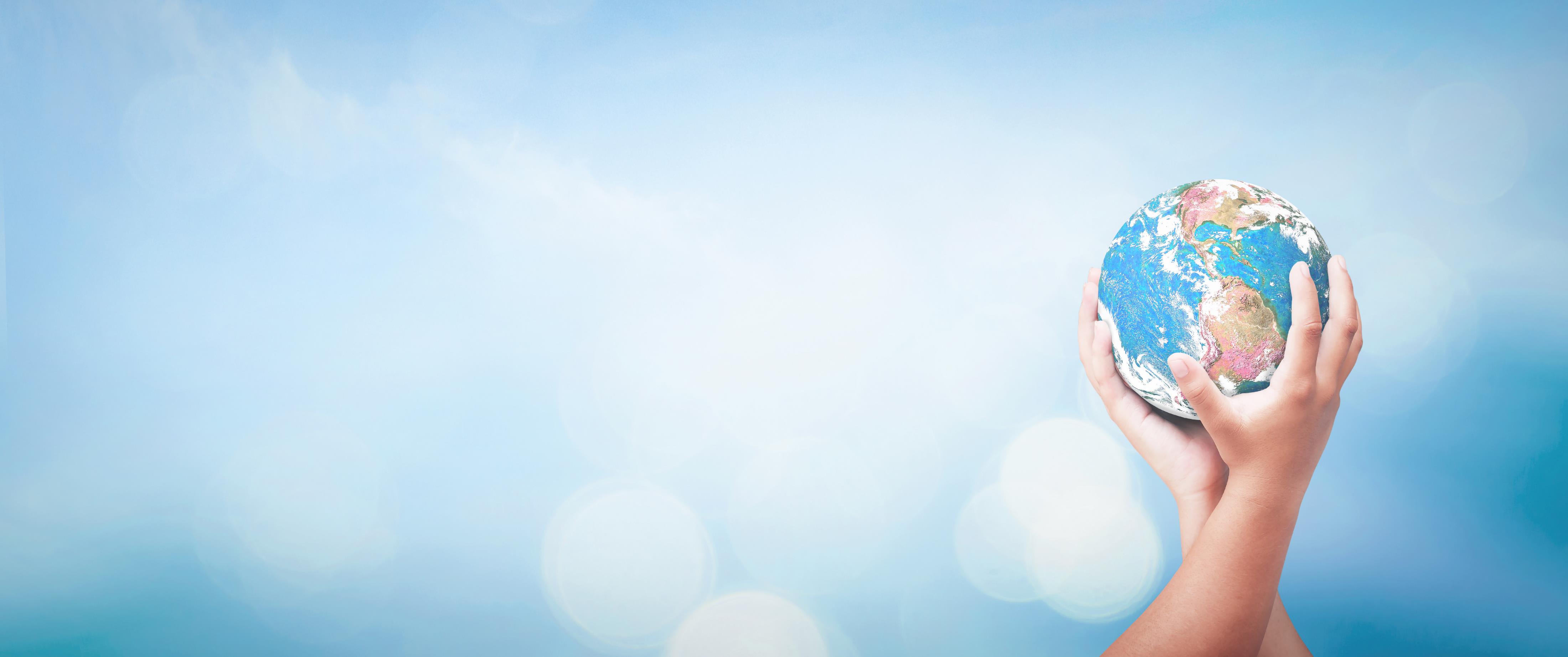 [Speaker Notes: Objectifs:

Valoriser et supporter l’engagement environnemental.

Assurer une éducation écocitoyenne tout au long du projet vie-carrière de chaque apprenant.  

Influencer positivement les citoyens de toute la communauté à adopter des comportements écoresponsables.]
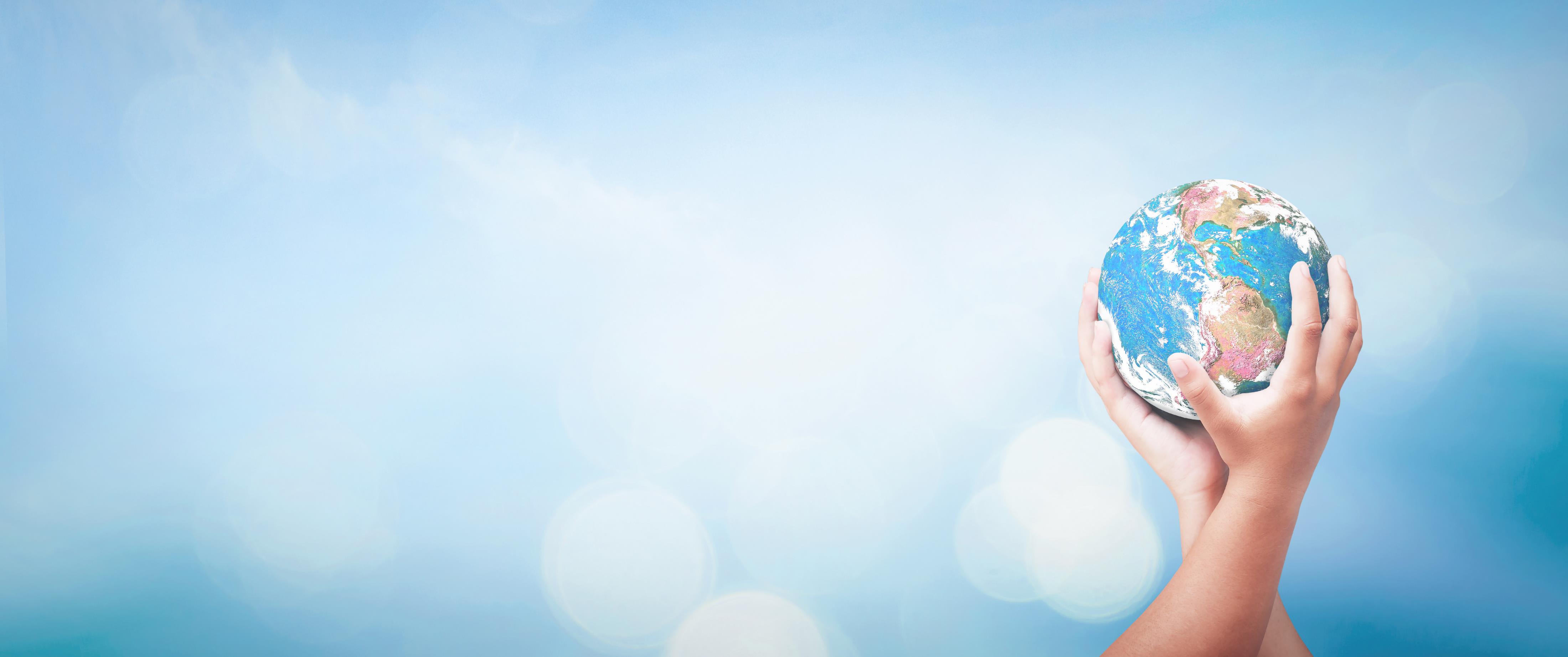 Selon vous, à qui revient la responsabilité d’agir face à la crise climatique?
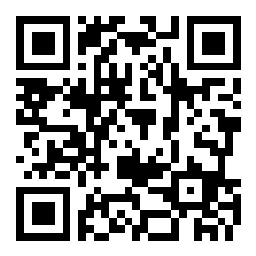 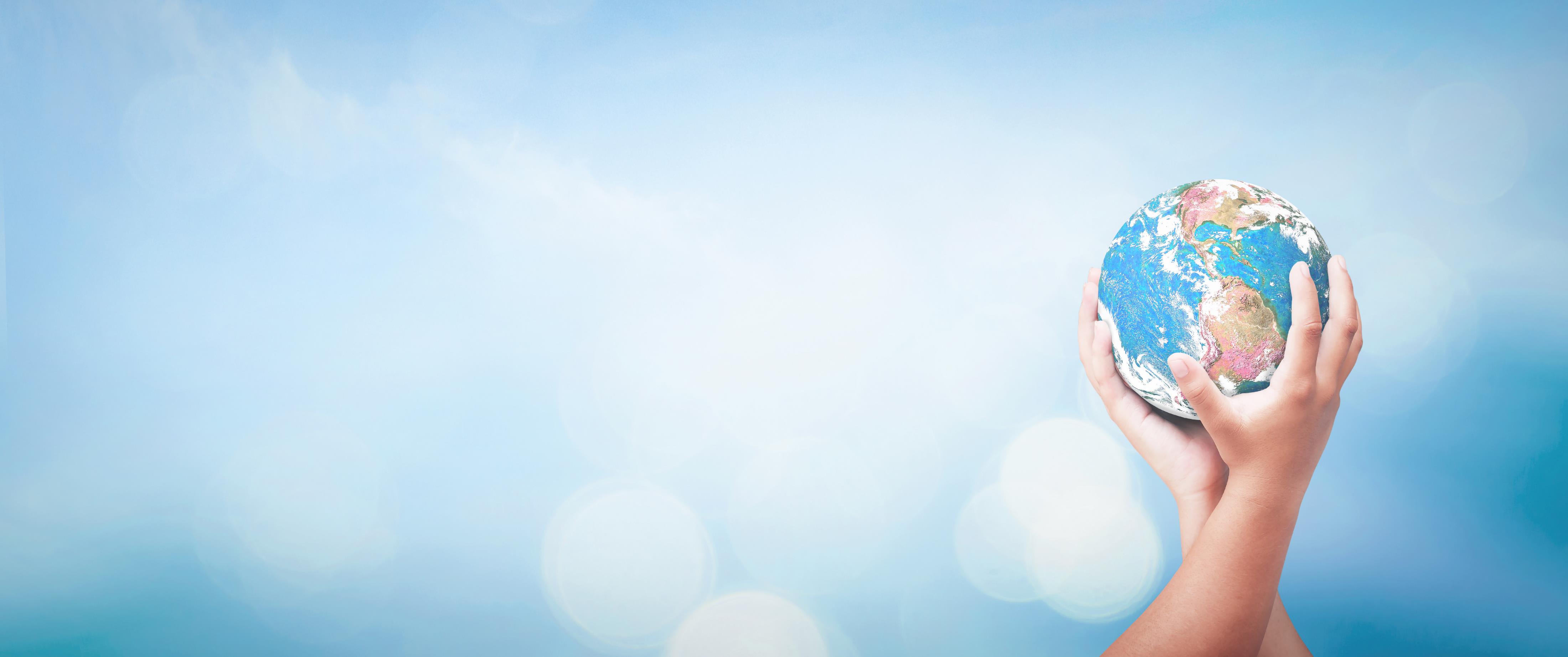 Guide d’engagement 
environnemental et climatique
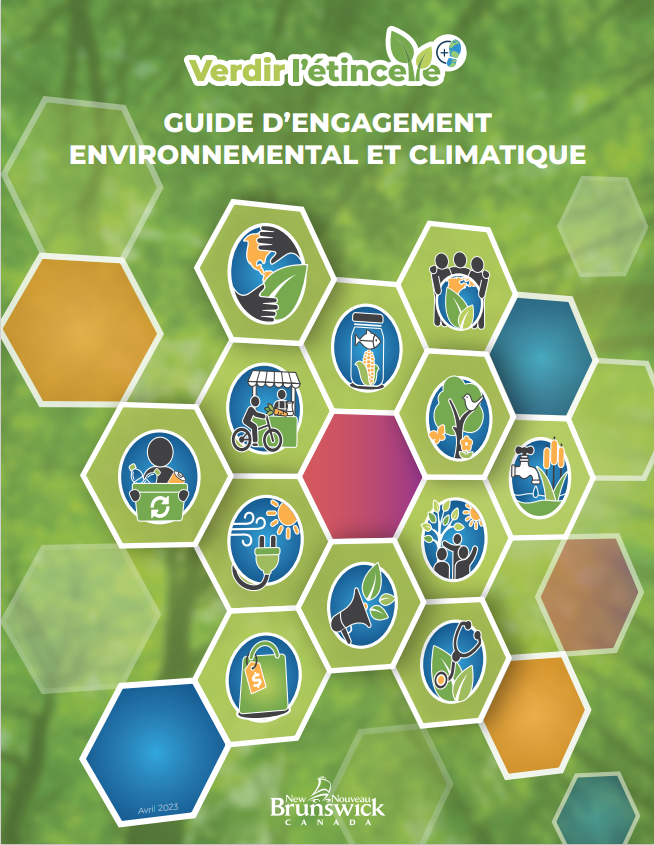 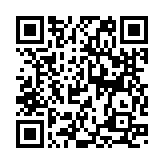 [Speaker Notes: Lancé en 2023. Présente 12 axes d’engagements 
Pour chaque axe: 
Conseils pratiques, pistes, idées d’inspirations et ressources]
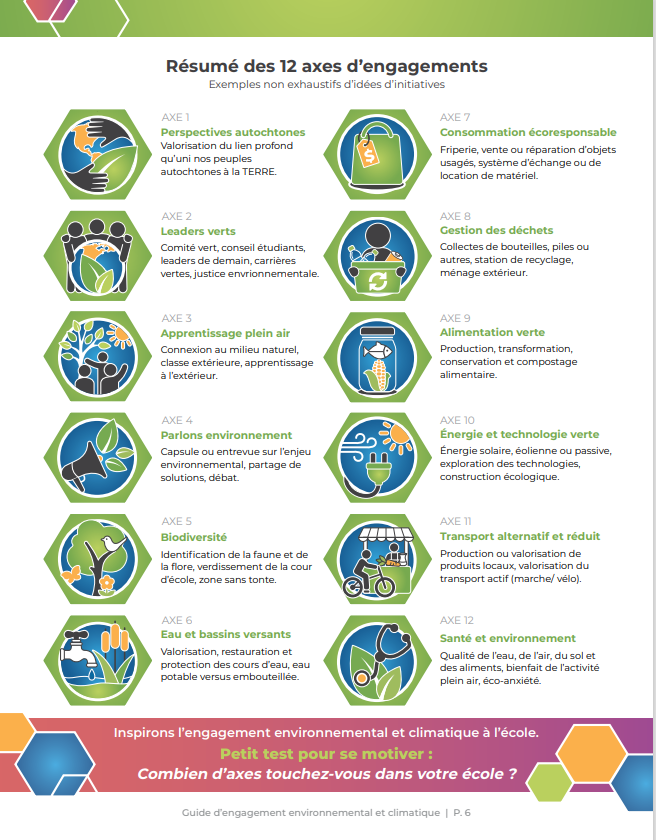 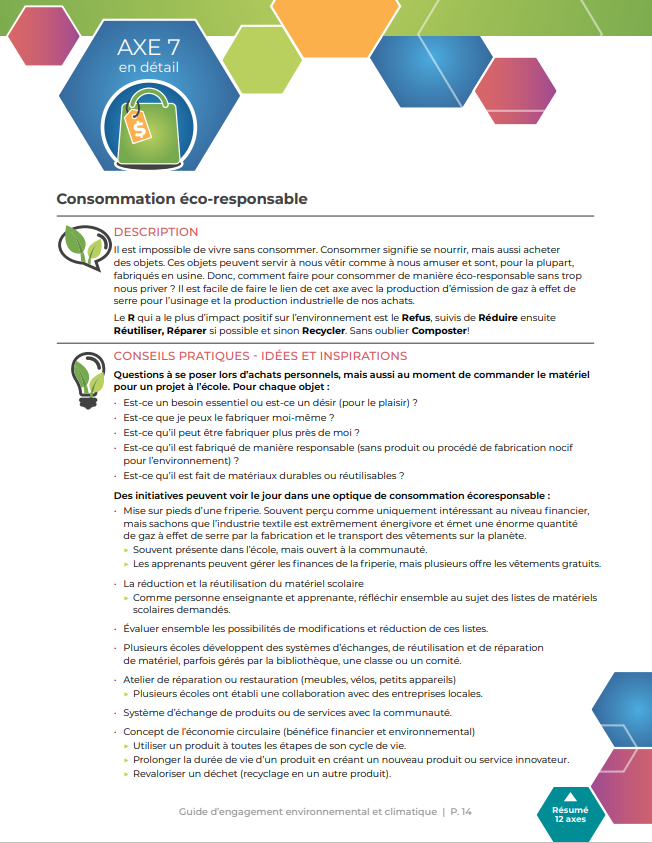 Fiche pour chaque axe
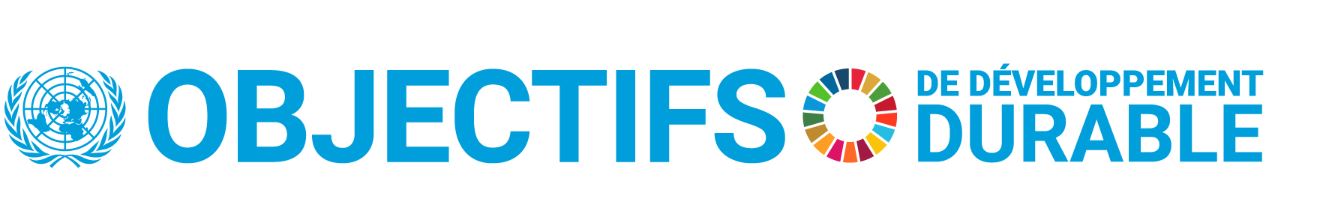 [Speaker Notes: 17 objectifs pour sauver le monde
Les objectifs de développement durable nous donnent la marche à suivre pour parvenir à un avenir meilleur et plus durable pour tous. Ils répondent aux défis mondiaux auxquels nous sommes confrontés, notamment ceux liés à la pauvreté, aux inégalités, au climat, à la dégradation de l’environnement, à la prospérité, à la paix et à la justice. Les objectifs sont interconnectés et, pour ne laisser personne de côté, il est important d’atteindre chacun d’entre eux, et chacune de leurs cibles, d’ici 2030.]
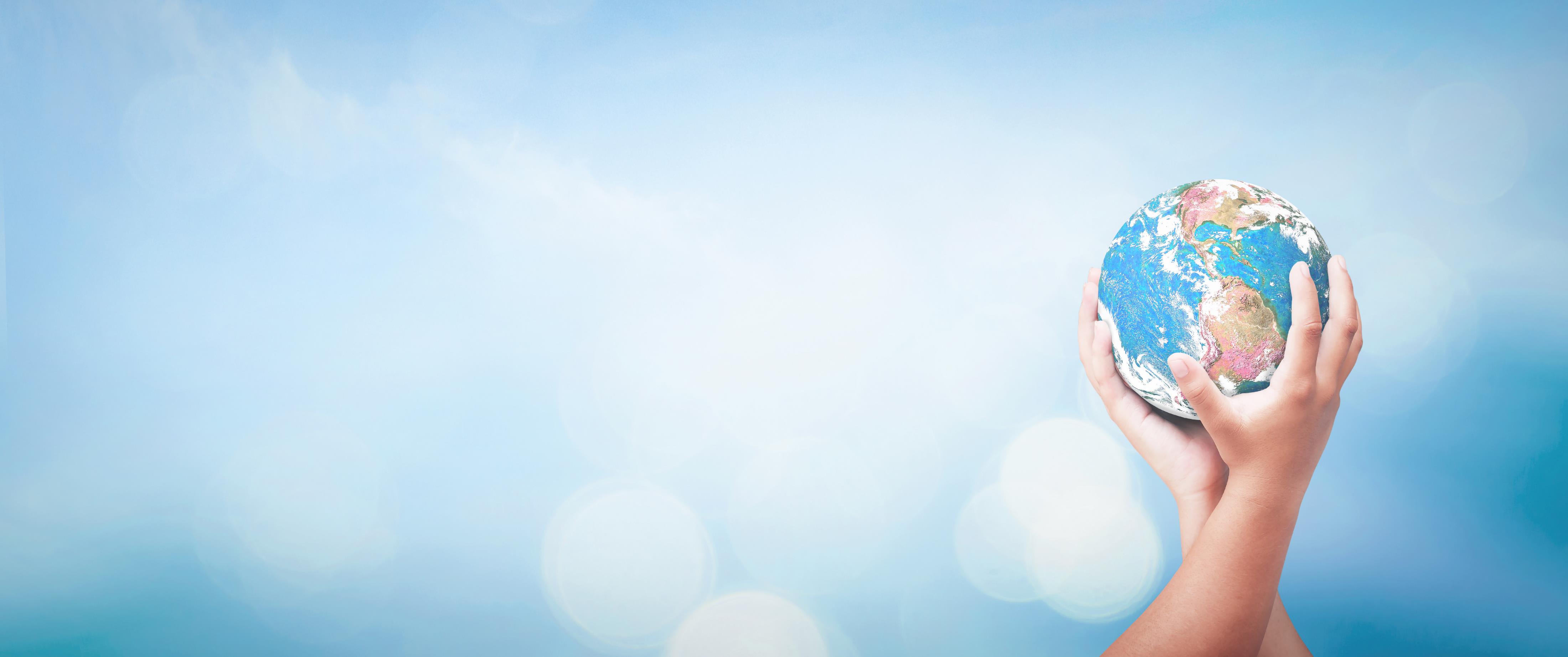 Comment passer à l’action par le biais du système d’education au NB?
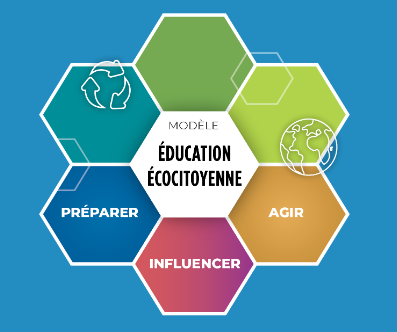 [Speaker Notes: S’entreprendre de manière consciente et écoresponsable reflète nos valeurs et convictions.

La personne enseignante ou leader doit, elle aussi, intégrer l’élément ‘’Préparer’’ et développer sa propre conscience écologique.

On touche ici la profondeur de l’apprentissage et est vécu comme processus continue qui peut se vivre avec tous ensembles dans des contextes authentiques.]
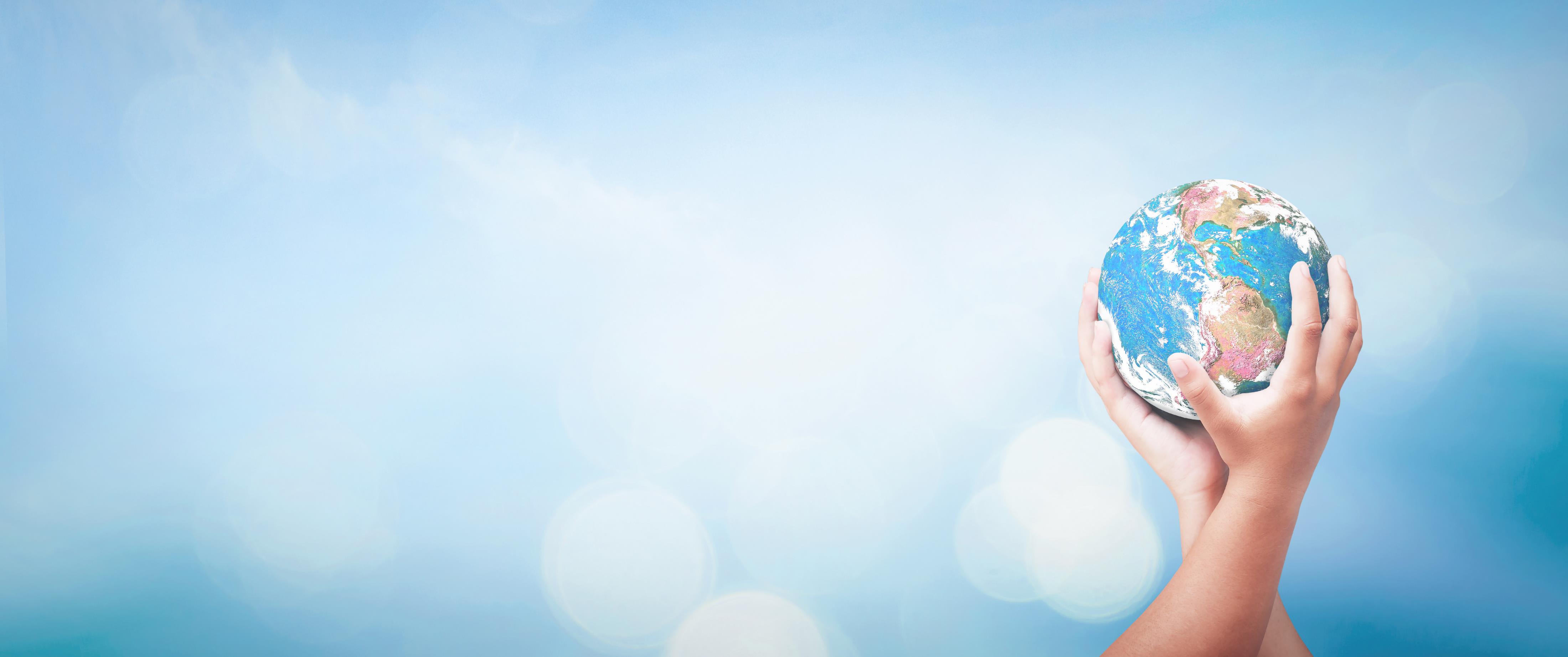 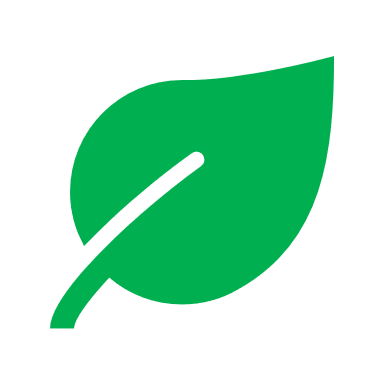 Activité 1
Calculateur d’empreinte écologique
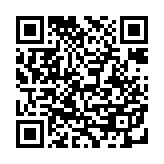 [Speaker Notes: S’entreprendre de manière consciente et écoresponsable reflète nos valeurs et convictions.

La personne enseignante ou leader doit, elle aussi, intégrer l’élément ‘’Préparer’’ et développer sa propre conscience écologique.

On touche ici la profondeur de l’apprentissage et est vécu comme processus continue qui peut se vivre avec tous ensembles dans des contextes authentiques.
http://www.footprintcalculator.org/home/en]
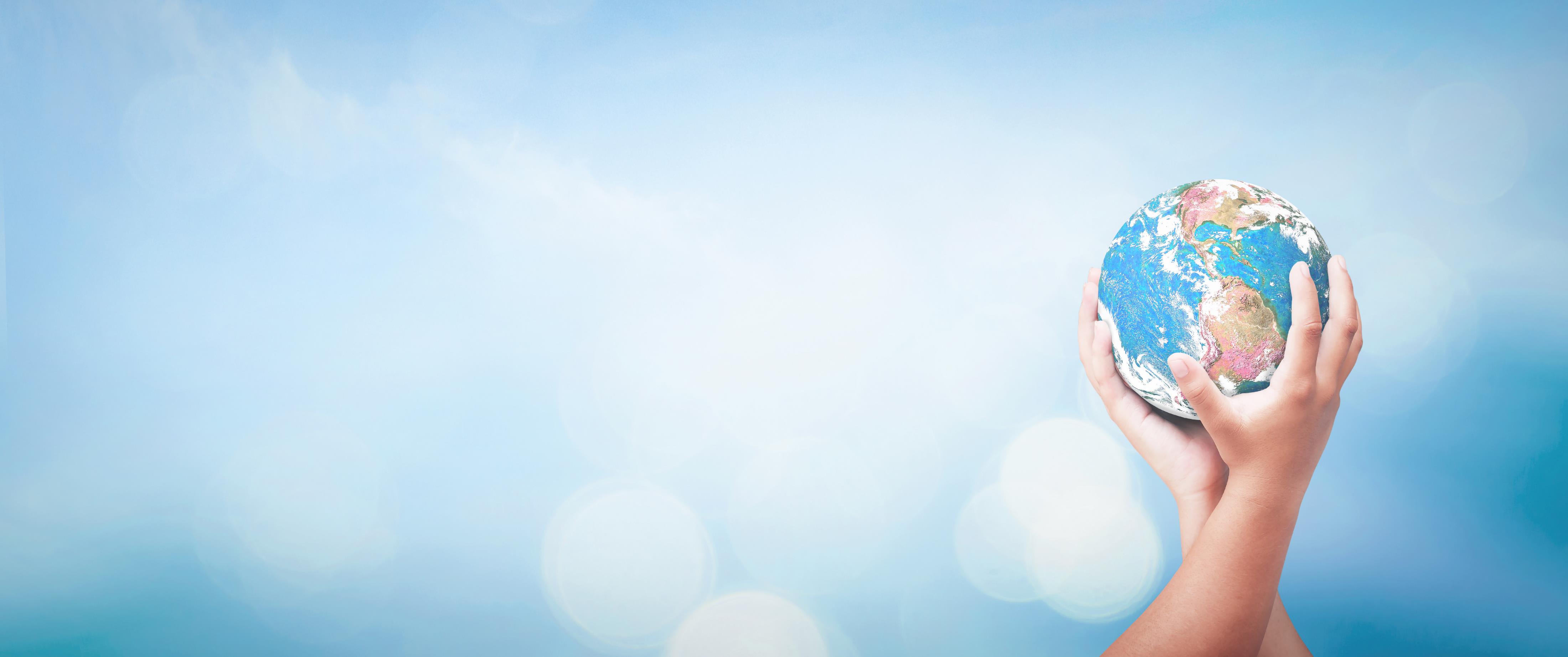 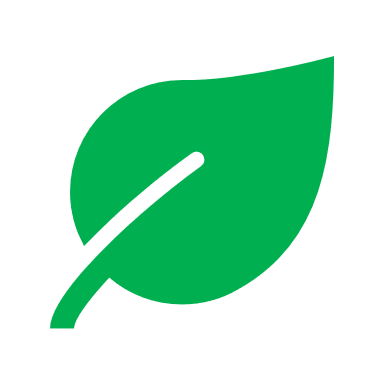 Activité 2
État des lieux dans vos écoles
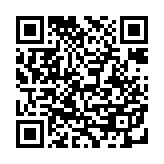 Quels projets dans vos écoles touchent déjà les 12 axes ou comment pourriez-vous les modifier pour le faire?
[Speaker Notes: S’entreprendre de manière consciente et écoresponsable reflète nos valeurs et convictions.

La personne enseignante ou leader doit, elle aussi, intégrer l’élément ‘’Préparer’’ et développer sa propre conscience écologique.

On touche ici la profondeur de l’apprentissage et est vécu comme processus continue qui peut se vivre avec tous ensembles dans des contextes authentiques.]
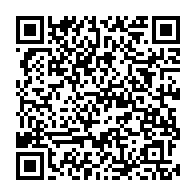 Page 6
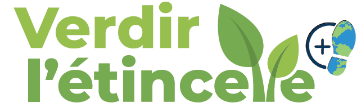 par l’engagement environnemental
Ressources pour passer à l’action
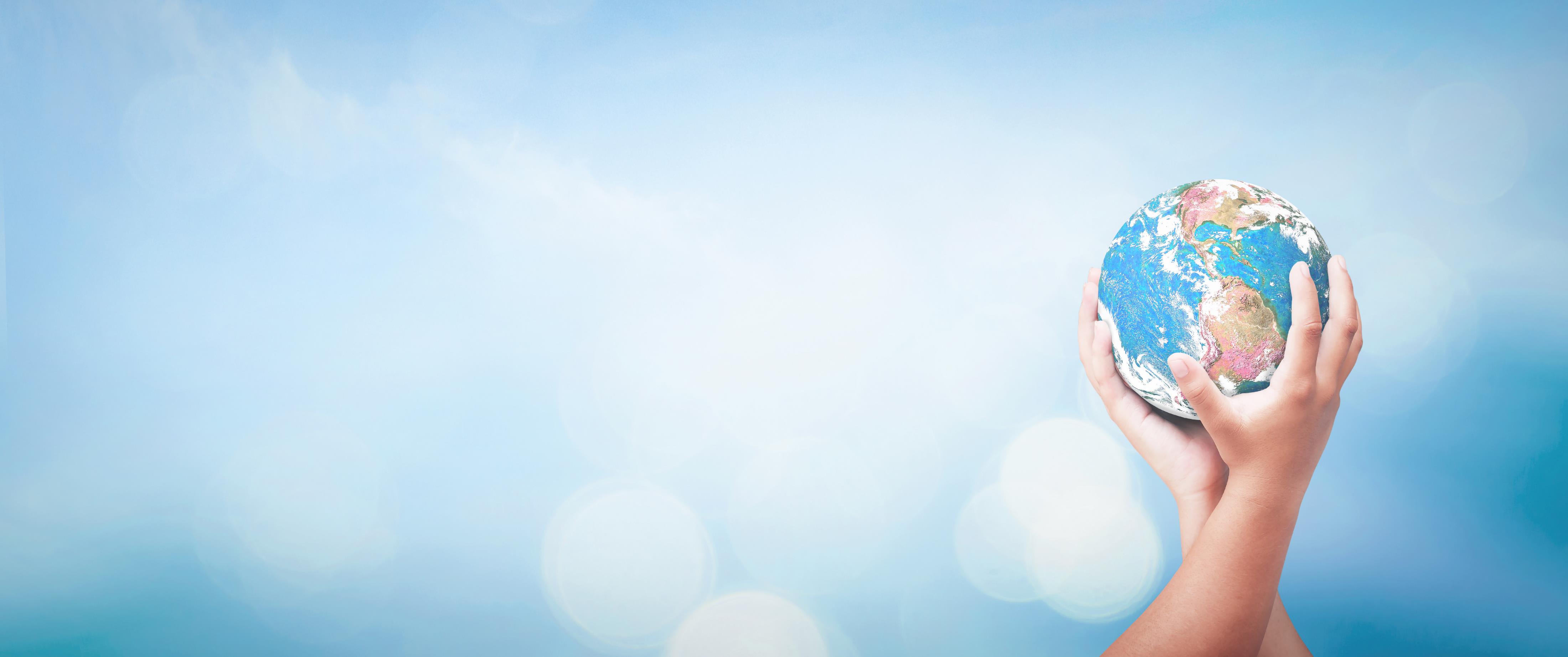 [Speaker Notes: Objectifs:

Valoriser et supporter l’engagement environnemental.

Assurer une éducation écocitoyenne tout au long du projet vie-carrière de chaque apprenant.  

Influencer positivement les citoyens de toute la communauté à adopter des comportements écoresponsables.]
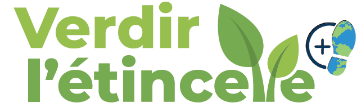 Former un comité Action climatique à votre école
Subventions ÉducActions climatiques
Augmenter le nombre de projet entrepreneuriaux à vocation environnementale (cible d’au moins 30%)
par l’engagement environnemental
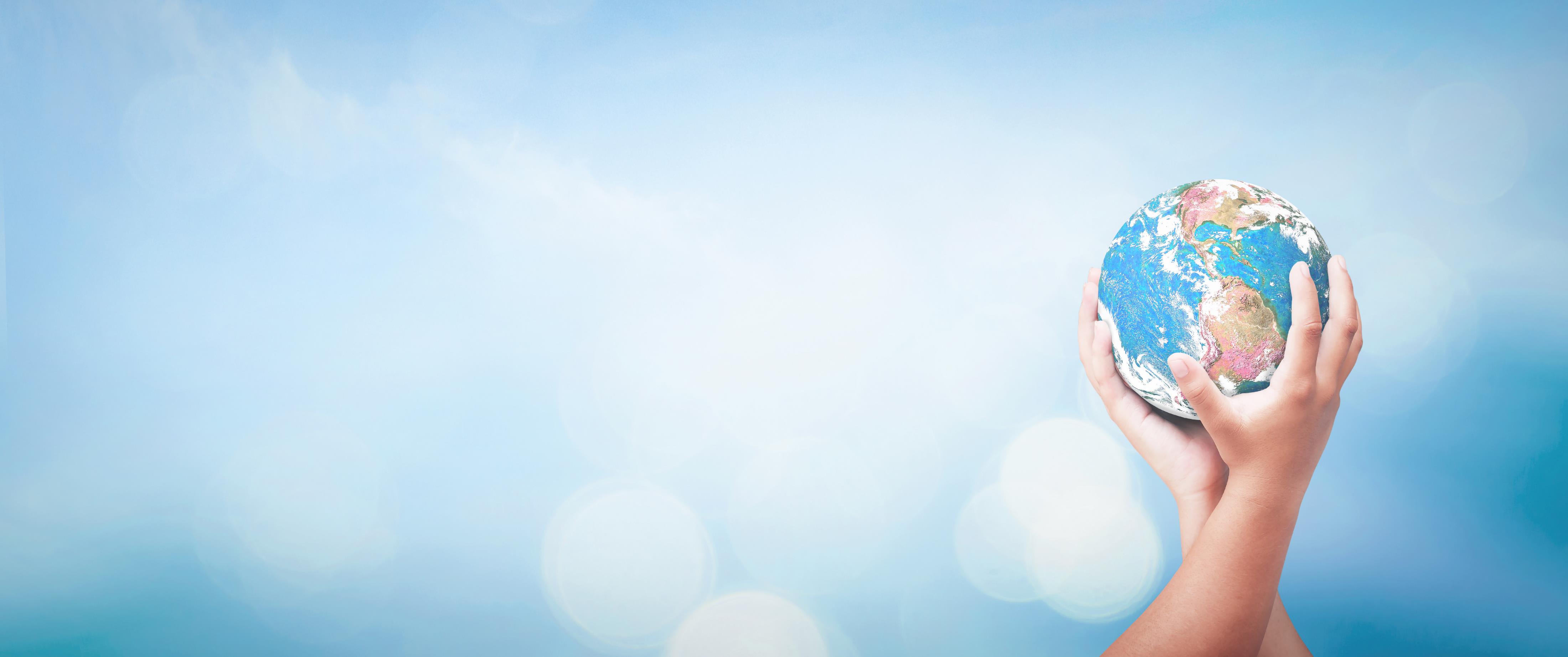 [Speaker Notes: Objectifs:

Valoriser et supporter l’engagement environnemental.

Assurer une éducation écocitoyenne tout au long du projet vie-carrière de chaque apprenant.  

Influencer positivement les citoyens de toute la communauté à adopter des comportements écoresponsables.]
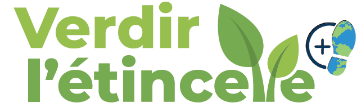 Projet Gaia et Éco-écoles
Fondation David Suzuki
Fondation Monique Fitz-Back
Et plus encore!

Soyez créatifs et passionnés!
par l’engagement environnemental
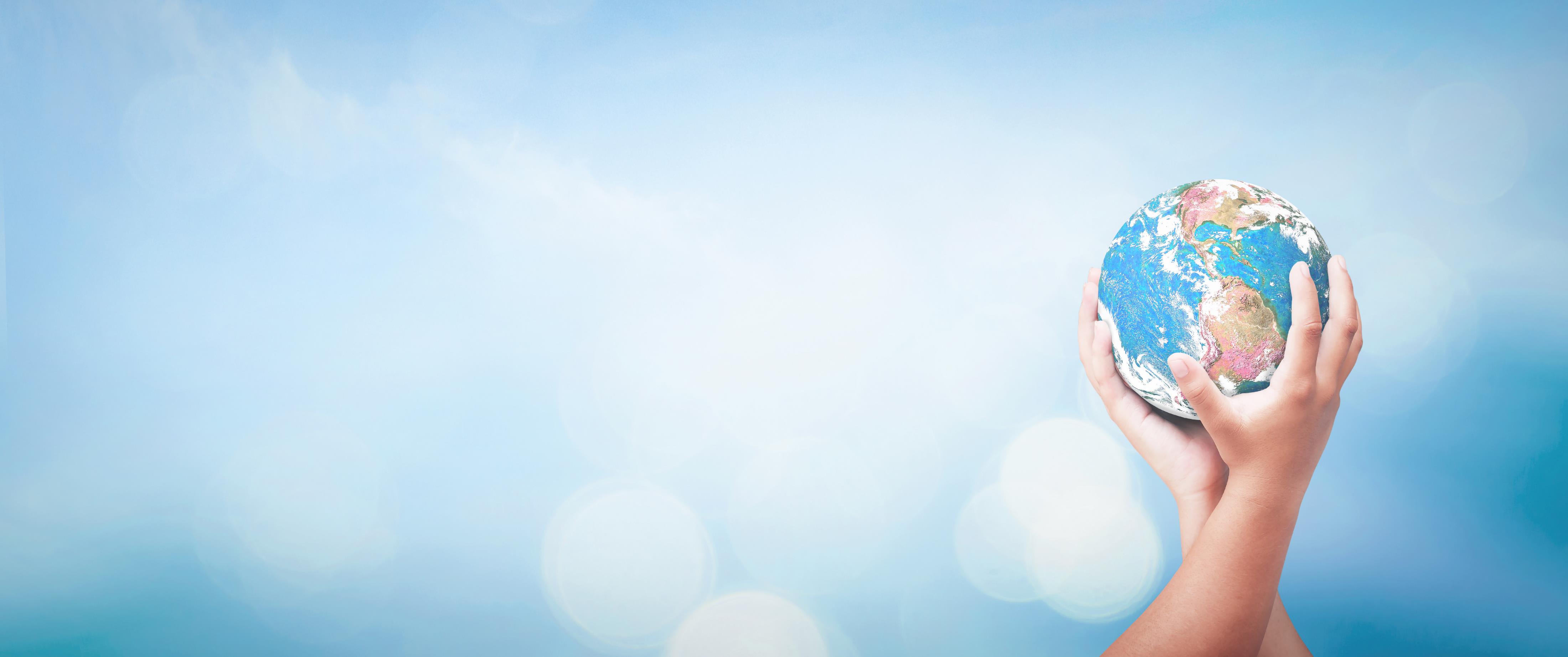 [Speaker Notes: Objectifs:

Valoriser et supporter l’engagement environnemental.

Assurer une éducation écocitoyenne tout au long du projet vie-carrière de chaque apprenant.  

Influencer positivement les citoyens de toute la communauté à adopter des comportements écoresponsables.]
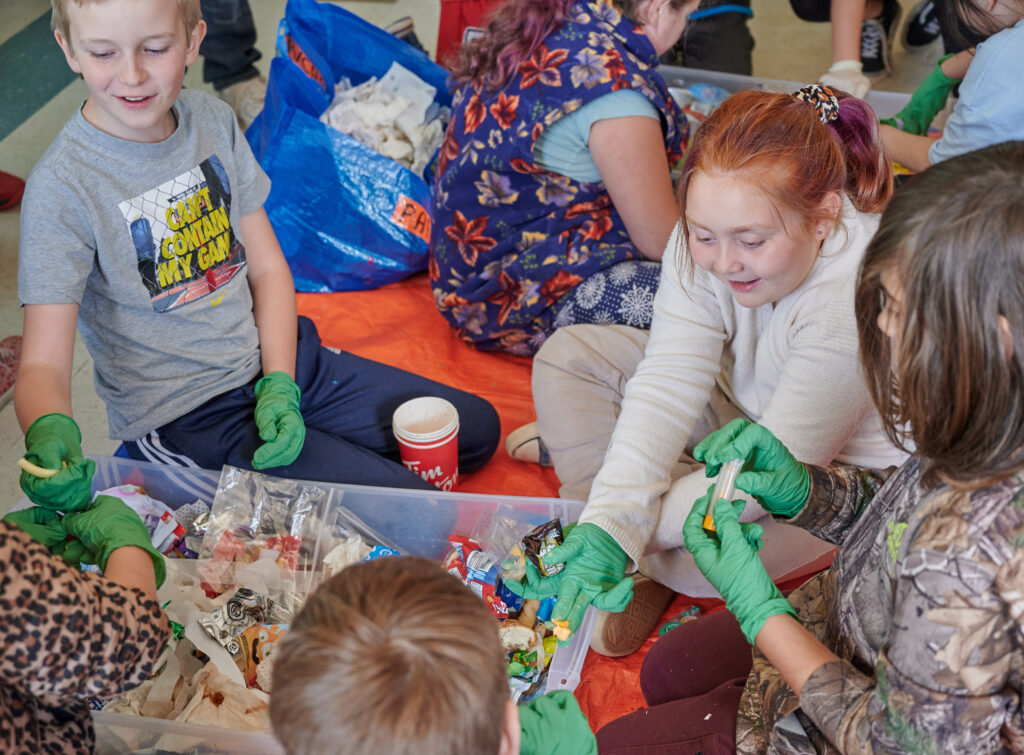 Projet Gaia
Gaia travaille depuis près de 15 ans à des programmes liés aux changements climatiques, aux déchets et à l’énergie auprès des élèves du Nouveau-Brunswick.

Notre mission est d'outiller les élèves, par l'éducation, à agir contre les changements climatiques.

Nous offrons gratuitement des programmes en salle de classe et des trousses d'apprentissage.
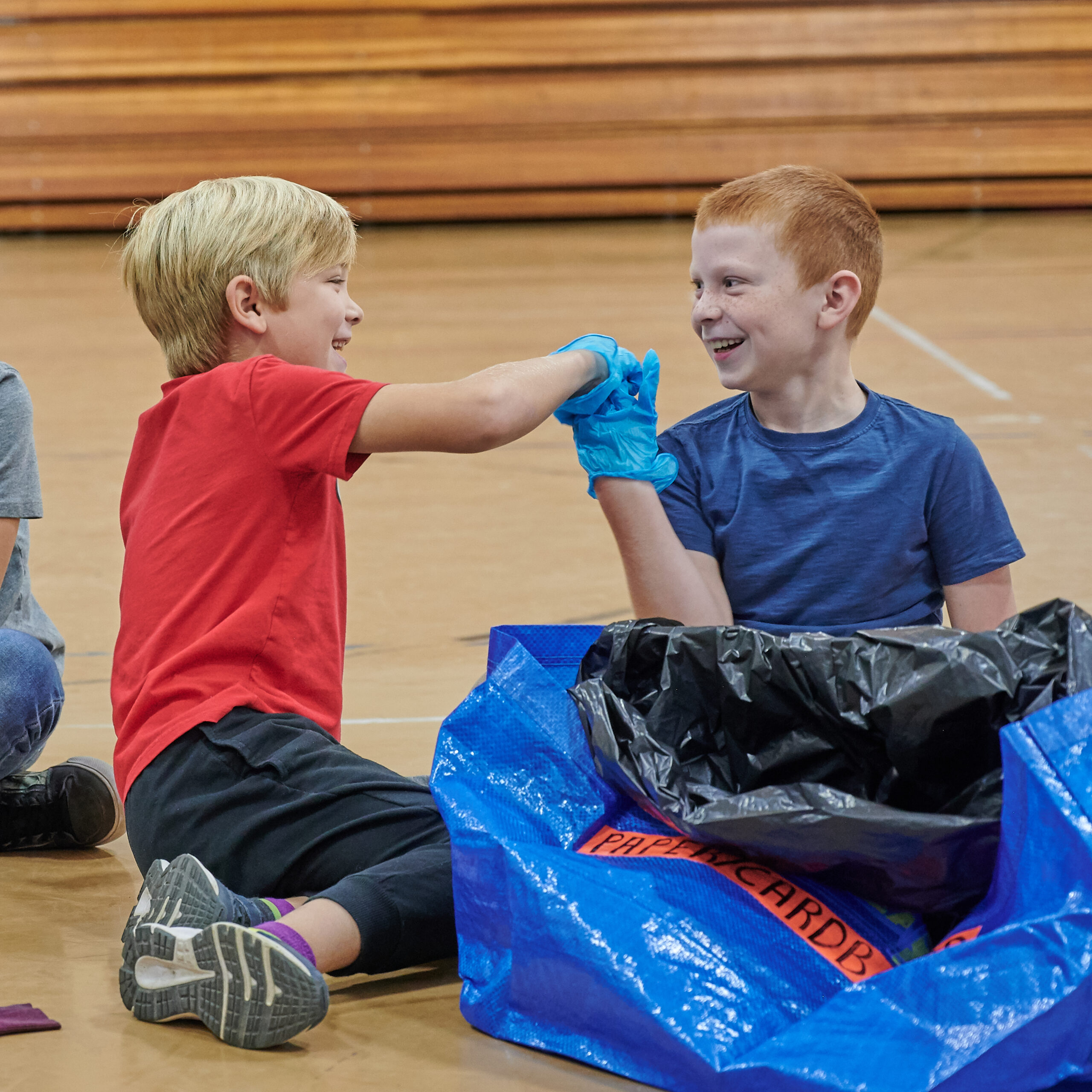 Explorez nos ressources
au projetgaia.ca
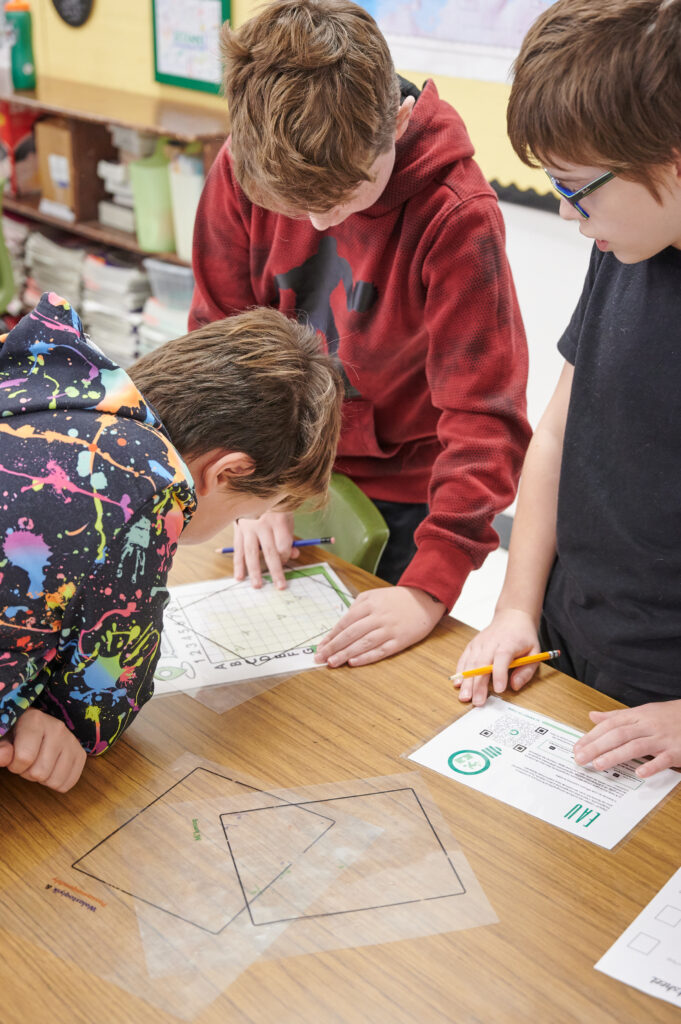 ÉcoÉcoles Canada
Programme de certification – bronze à platine
Écoles de la maternelle à la 12e année
Mine de ressources pour passer à l'action
Célèbre les actions accomplies
Plan personnalisé
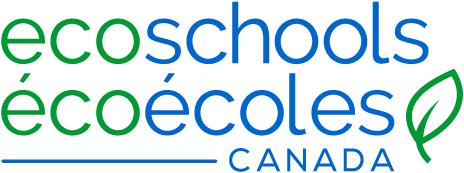 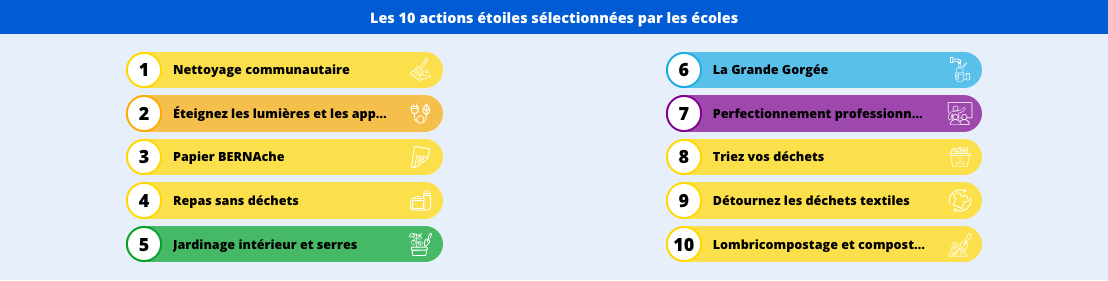 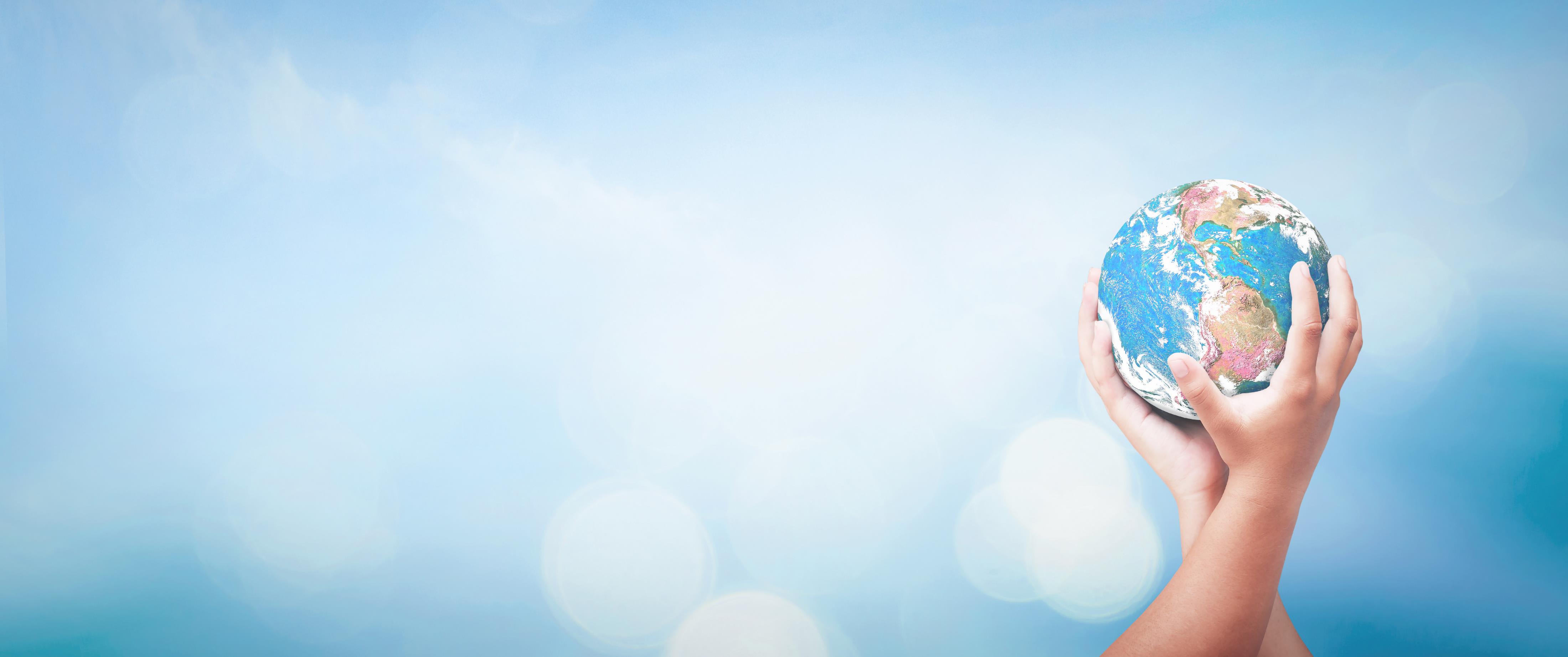 Changements climatiques et enjeux environnementaux
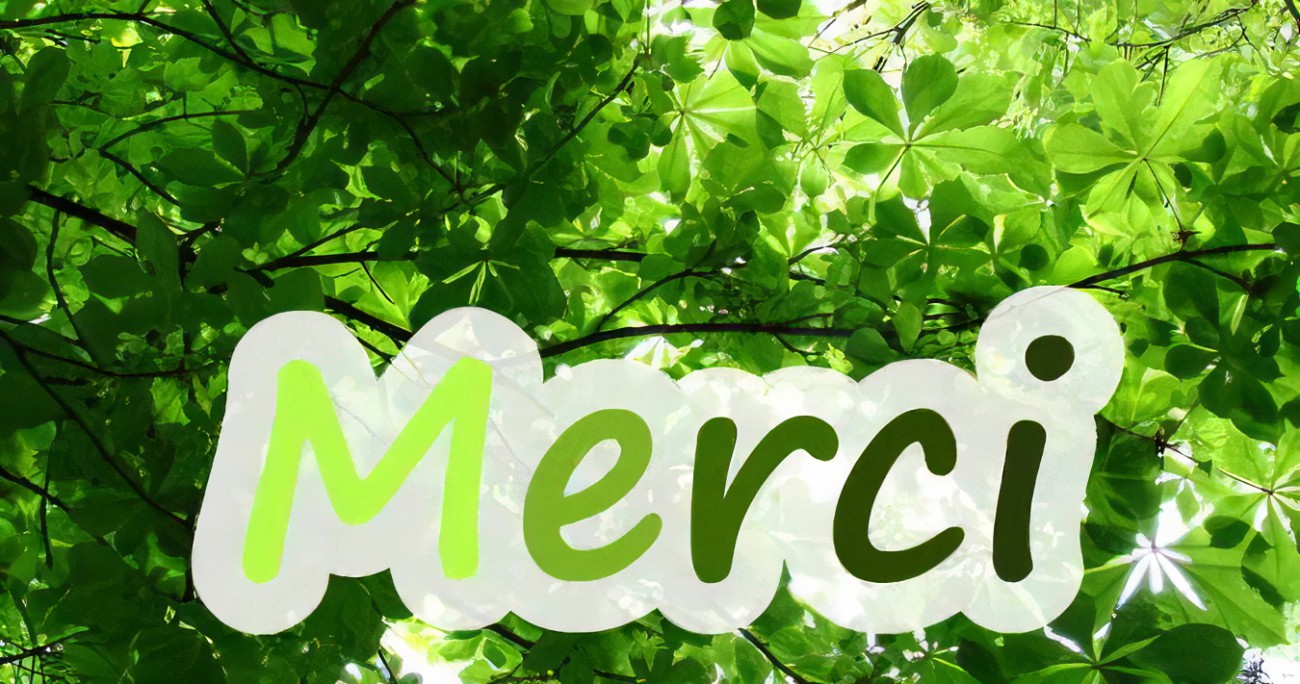 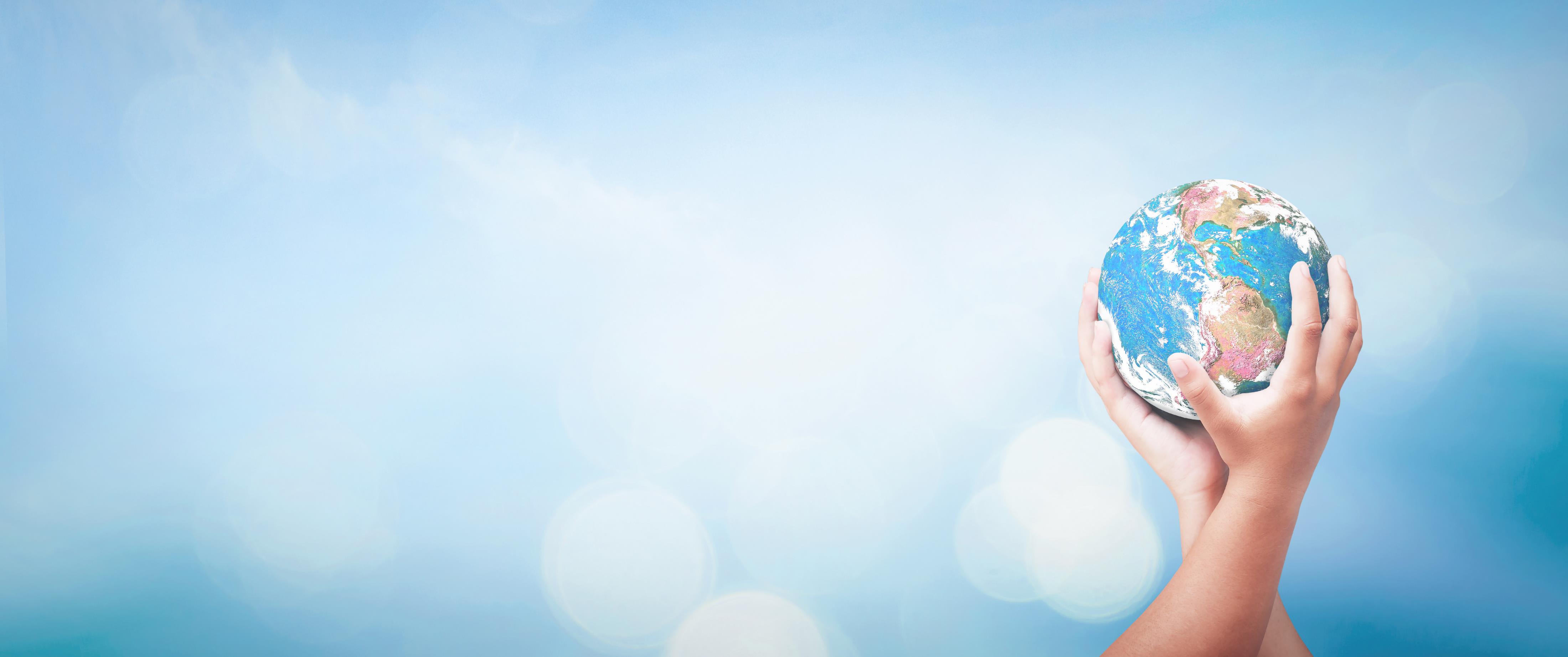 Changements climatiques et enjeux environnementaux
Vos commentaires sont appréciés!
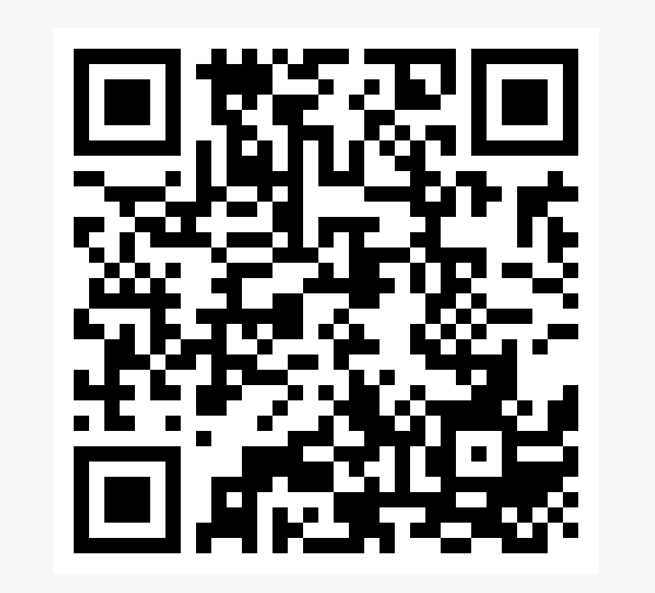